Christian Education Bible Quiz 
Instructions
Start as a slide show; read the prompt, click on the correct letter
Quiz goals and objectives: 
Teach bible facts in a fun format
 Encourage participants to do further bible research
All participants are encouraged to review each wrong answer because each link is filled with bible resource information; a review of all the scripture references is also advised.
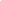 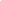 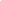 Youth Bible Quiz (Who Was  I?) click on the correct letter
Who Was I? 
I was a Jew born in Tarsus in   Cilicia
I persecuted the church
I was converted on the road to Damascus
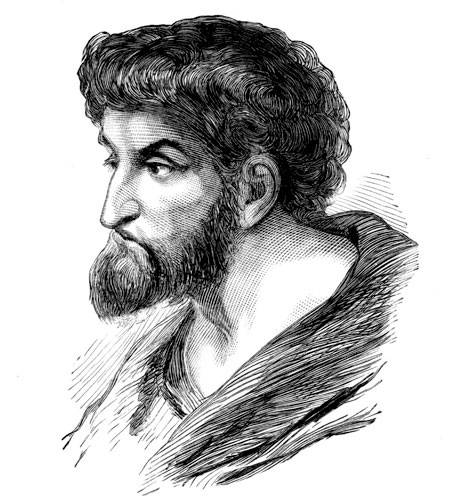 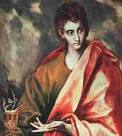 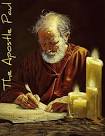 .
A. Thomas                     B. John                                          C. Paul
B. John
C. Paul
A. Thomas
[Speaker Notes: M. J. Darby Christian Education Outreach USA 2013    Start as a slide show click on  the right letter]
The wrong answer, try again. Thomas was the disciple who doubted Jesus; read more about Thomas in John 20:24-28
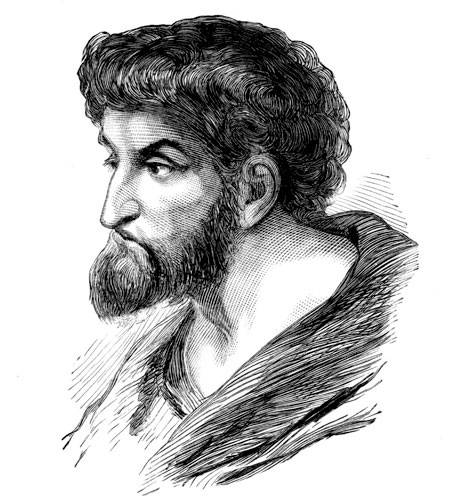 The wrong answer try again; read more about John in The Gospel of John 20:2
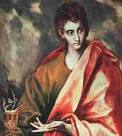 The correct answer read Act 9 and Acts 22 for additional information on the Apostle Paul.
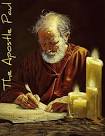 Bible  Quiz (Who  Am  I?) click on the correct letter
I suffered many trials and tribulations
I had a wife, seven sons, and three daughters
I was a rich man who had lots of animals
I am known best for overcoming great suffering
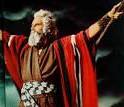 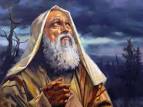 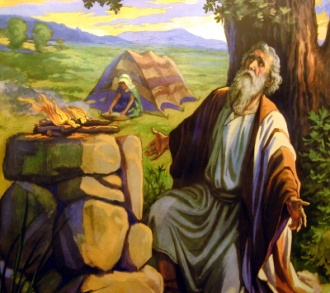 B.  Abraham
C. Job
A. Moses
[Speaker Notes: M. J. Darby Christian Education Outreach USA 2013    Start as a slide show click on  the right letter]
Wrong answer try again Moses is called the lawgiver; read more about Moses in Exodus 2:1-8 , Exodus 20: 1-26
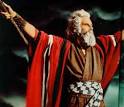 The wrong answer; read more about Abraham in Genesis 11:26, Genesis 12:1-3  Abraham is called the father of the faithful; he was the first man to believe in an unseen God.
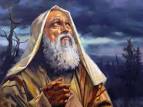 Correct answer Job was known as a man of suffering;  read more about Job in   Job 1:1-6
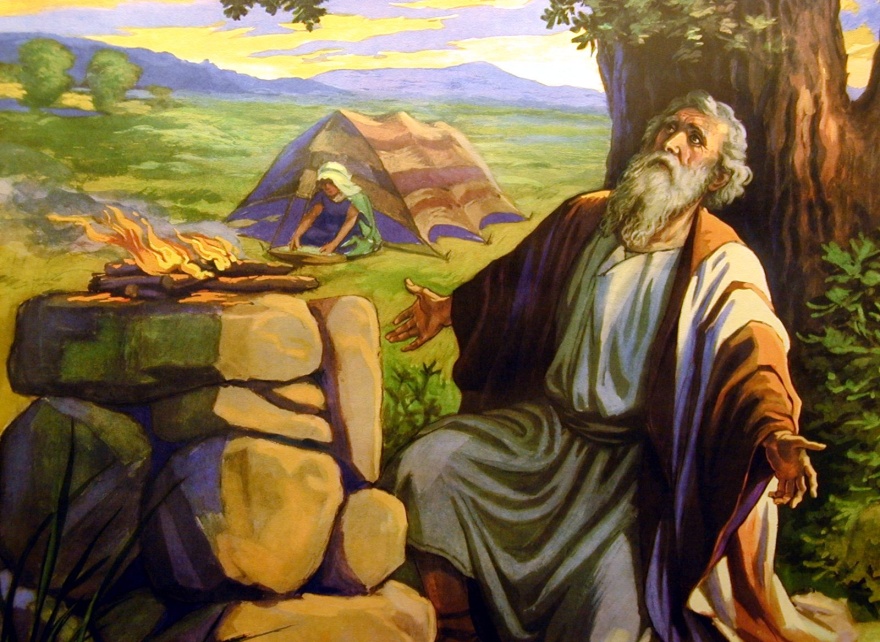 Bible Quiz (Who Am  I?) click on the right letter
I was a man full of faith and the Holy Ghost 
I stood up for Jesus and spoke boldly of him in the mist   
  of the Pharisees and Sadducees
When they stoned me, I asked God to have mercy on   
  them 
I was one of the original Deacons
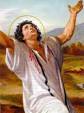 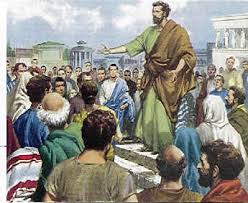 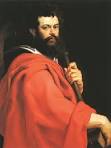 B . Paul
C.  James
A .  Stephen
[Speaker Notes: M. J. Darby Christian Education Outreach USA 2013    Start as a slide show click on  the right letter]
Right answer Stephen was the  first Christian Martyr and he was one of the original Deacons; read more about  Stephen in  Act 6
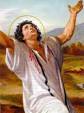 The wrong answer try again. Paul was a Pharisee trained at the foot of Gamaliel; he vigorously defended the Jewish faith; he was converted on the Road of Damascus; he wrote 14 of the New Testament books; Paul is considered the first Christian Missionary to the Gentiles read about Paul in Acts 9 and Acts 22
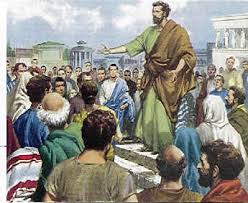 The wrong answer try again. James was a brother to John; they were called the sons of Zebedee James wrote about the tongue; read more about James in Matthew 4:21, 10:2, Mark 5:37
Wrong answer try again  James was
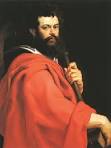 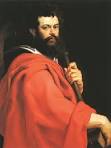 Bible Quiz (Who Am I ?)click on the right letter
I was called the child of promise; my father was a well   
   known biblical character
I have two sons who were also well-known biblical 
   characters, one of them wrestled with an angel
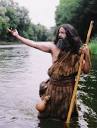 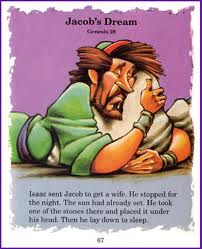 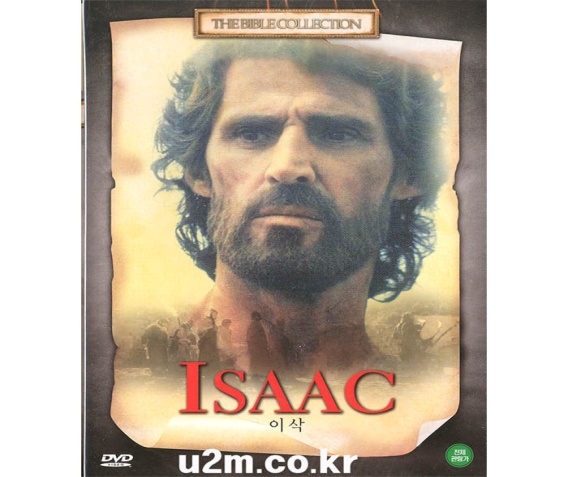 C. Isaac
A. John the Baptist
B. Jacob
[Speaker Notes: M. J. Darby Christian Education Outreach USA 2013    Start as a slide show click on  the right letter]
The wrong answer, try again. John the Baptist was the forerunner and  cousin of Jesus; he baptized Jesus; read more about John in Luke 1 and Matthew 3:1-15
Wrong answer try again
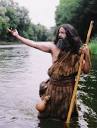 Right answer Isaac was the son of Abraham; he was called the son  of promise; read more about Isaac in Genesis 24 and 27Correct
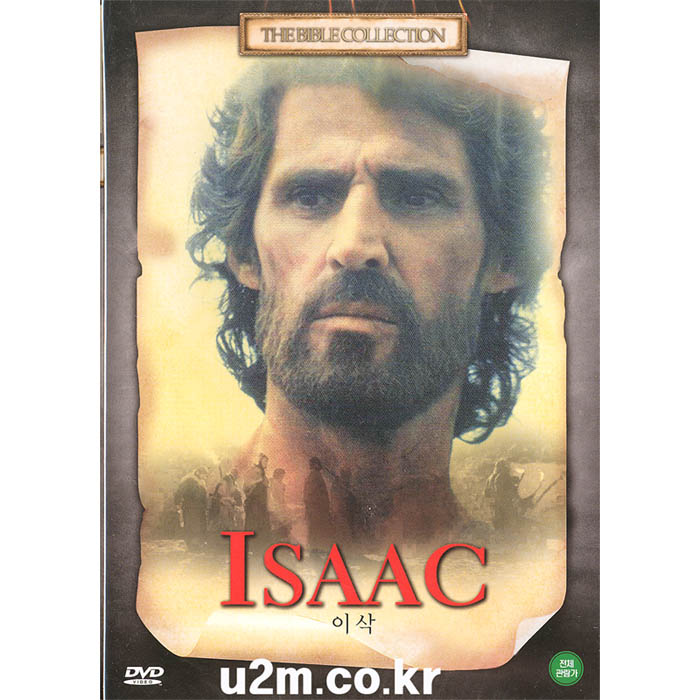 The wrong answer, try again. Jacob was a  brother to Esau, and he was the son of  Isaac and Rebekah; Jacob tricked his brother Esau into selling his birthright; read more about Jacob in Genesis 25:20-34 The wrong.
Wrong answer try again
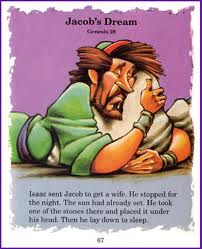 Bible Quiz ( Who am I?)  click on the correct letter
I was one of the twelve disciples
I was the son of a fisherman
I am referred to as the disciple whom Jesus loved
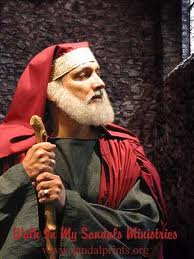 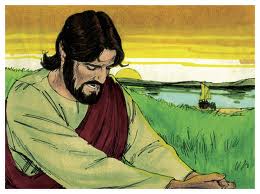 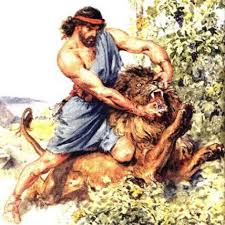 A. Samson
B.  Nicodemus
C.  John
[Speaker Notes: M. J. Darby Christian Education Outreach USA 2013    Start as a slide show click on  the right letter]
The wrong answer; try again. Samson killed a lion with his bare hands; he was blessed with a tremendous amount of strength;  he was instructed never to cut his hair; read more about Samson in Judges 
13:3-24 and Judge 16:4-22
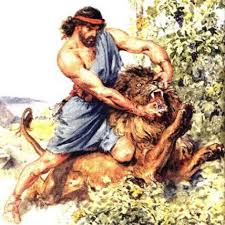 The wrong answer, try again. Nicodemus asked Jesus what he must do to be born again? Read more about Nicodemus in the third chapter of John
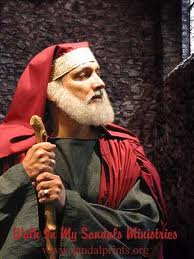 Right answer read more about  John in Matthew 4 John wrote the Gospel of John  and he wrote the book of Revelation
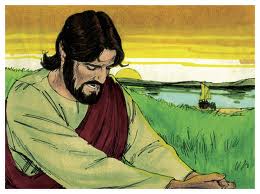 Bible Quiz( Who was I ?) click on the correct letter
The city I lived in was evil and sinful
My uncle was a great Patriarch
The city I lived in was destroyed, and my wife     
 disobeyed God
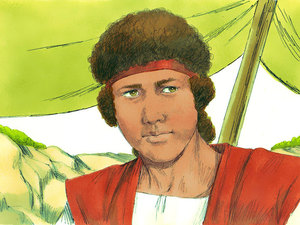 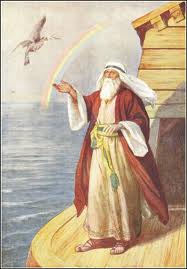 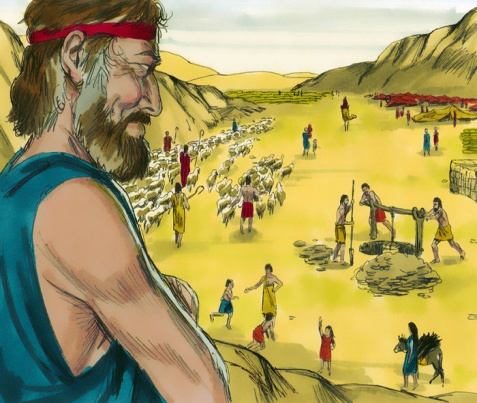 A. Noah
B. Lot
C. David
[Speaker Notes: M. J. Darby Christian Education Outreach USA 2013    Start as a slide show click on  the right letter]
The wrong answer, try again. Noah was a righteous man; he lived during a time when the world became evil; God told Noah to build an Ark that would serve as a haven for his family and two of every living thing of all flesh, both male and female; all of the flesh that was not on the ark died in the flood read Genesis 6 and 7 for additional information.
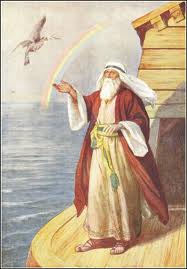 Correct answer   Lot was a nephew of Abraham  his wife turned into a pillar of salt when she turned and looked back at the city of Sodom and Gomorrah  in Genesis 13 and Genesis 19
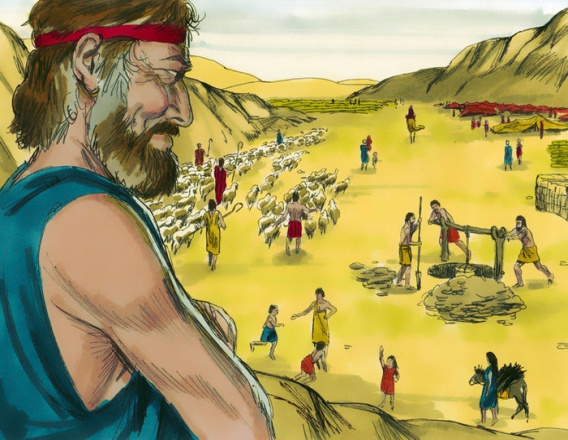 The wrong answer, try again. David was Israel's greatest King; he wrote many of the Psalms, and he slew Goliath when he was a young boy; read more about David in 1 Samuel 16:7-13, Acts 13:22-23, 1 Samuel 17, I Kings 2:11
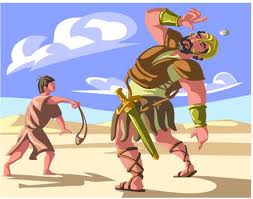 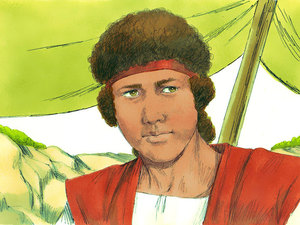 Bible Quiz  ( Who was I ?) click on the correct letter
I was a Pharisee and a ruler of the Jews
I came to the master by night, because I was shame to  
   come by day
I asked a question about the new life
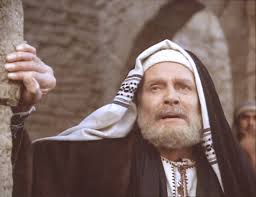 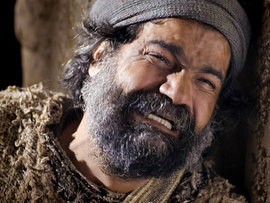 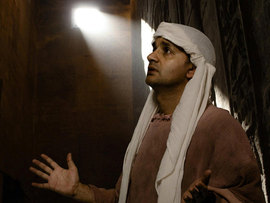 B. Peter
C. Joseph
A. Nicodemus
The correct answer is that Nicodemus was a well-respected teacher of the Pharisees; he asked Jesus what must I do to be born again?;  read  John 3 for additional information on Nicodemus.
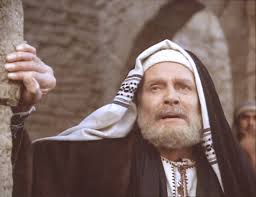 Wrong answer. Try again. Peter was the disciple who said that he would not deny Jesus, yet he denied him three times; Peter was also the disciple who cut off the soldier’s ear  in  the Garden of Gethsemane, where  the Roman soldiers  arrested Jesus and Judas betrayed him;  read more about Peter in  John 1:40-42, 
Matthew 4:18,  Matthew 26:33-35
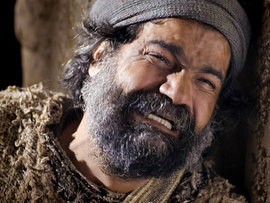 The wrong answer; try again. Joseph was called the dreamer; he was sold into slavery. Pharaoh found favor in Joseph and was appointed to a high administrative position; read more about Joseph in Genesis 37.
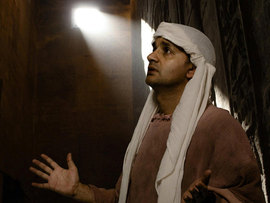 Bible Quiz  ( Who was I ?) click on the correct letter
I was a rebel
I burned down Roman cities
I was imprisoned and released for they chose to spare 
  my life
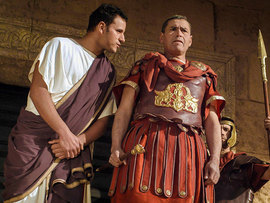 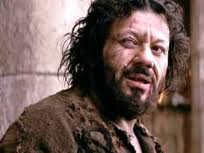 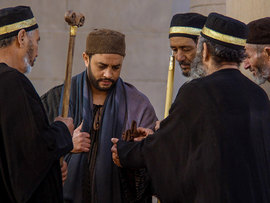 C. Judas Iscariot
A, Pontius Pilot
B. Barabbas
[Speaker Notes: M. J. Darby Christian Education Outreach USA 2013    Start as a slide show click on  the right letter]
The wrong answer try again Pilot was the Roman governor who approved the condemnation of Jesus; read more about Pontius Pilot in Matthew 27:2, Luke 23:4-6, 
 John 18:38, 19:4,6
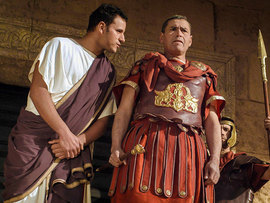 The wrong answer; try again. Judas was one of the 12 disciples; he was the treasurer;   he betrayed Jesus and later hanged himself; read. 
John 12:3-6 Matthew  26: 22 -28 for additional information
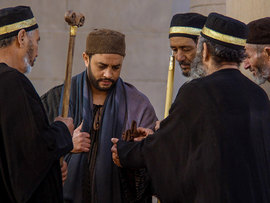 Correct answer Barabbas was a prominent Jewish criminal; the Jewish leaders chose Barabbas  over Jesus to be freed and released by the Pilot  during the annual pass-over celebration;  read more about Barabbas in Matthew 27: 17-26
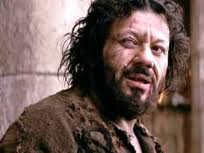 Bible Quiz ( Who was I?) click on the correct letter
I lived 930 years
 I named each animal in God's kingdom
Some people say that I caused sin to come into the    
  world
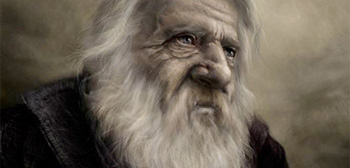 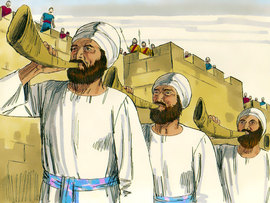 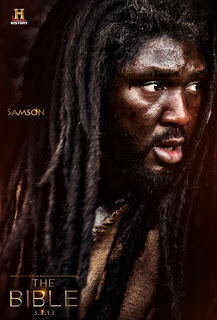 A . Methuselah
B.  Joshua
C . Adam
[Speaker Notes: M. J. Darby Christian Education Outreach USA 2013    Start as a slide show click on  the right letter]
The wrong answer, try again. Joshua was the successor to Moses; he was known for fighting the battle of Jericho; read Joshua 6: 1-27 for additional information.
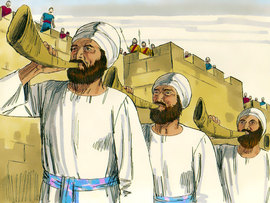 The wrong answer; try again. Methuselah lived 969 years; read Genesis 5:21-27 for additional information.
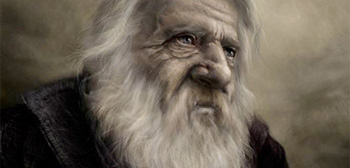 Correct answer  Adam was the first man, and he was created in the image of  God (read more about Adam in Genesis 2:7-21, Genesis 3:17-20, Genesis 5: 3-5)
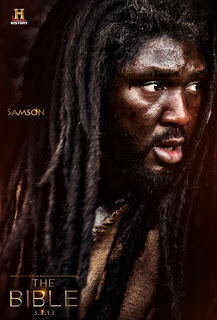 Bible Quiz (Who was I?) click on the correct letter
I was called the forerunner of Jesus Christ
I had disciples
I was the cousin of Jesus Christ
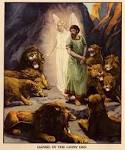 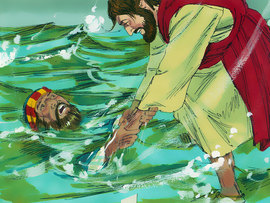 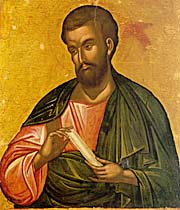 A. Daniel
B. John the Baptist
C. Nathanael Bartholomew
[Speaker Notes: M. J. Darby Christian Education Outreach USA 2013    Start as a slide show click on  the right letter]
The wrong answer, try again. Daniel was a prophet and a government official; he was taken into captivity under the leadership of Babylonian King Nebuchadnezzar, he was cast into a lion’s  den;  he refused to obey the king’s orders; read more about Daniel in Daniel  5:17-30, 6:11-24
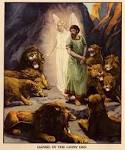 Correct answer  John Baptist  baptized Jesus; read more about John Baptist  in Luke 1 and Matthew 3:1-15
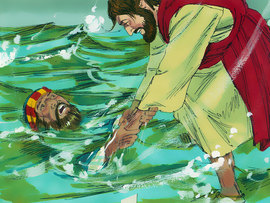 Wrong answer try again Nathaniel Bartholomew was one of the 12 apostles, a lot is not known about Nathaniel Bartholomew; read  Matthew 10:3, Mark 3:18, Luke 6:14; Acts 1:13 for additional information
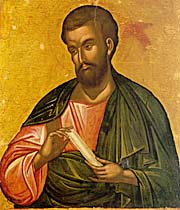 Bible Quiz (Where was I ?) click on the right letter
I was a place where wicked men and women lived
Angels visited me
Fire and brimstone rained down on me
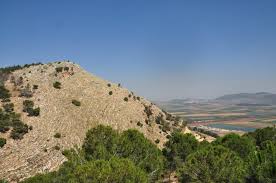 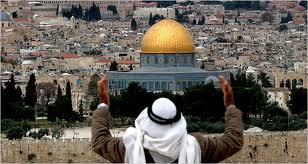 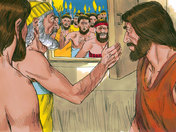 A. Nazareth
C. Sodom and Gomorrah
B. Jerusalem
[Speaker Notes: M. J. Darby Christian Education Outreach USA 2013    Start as a slide show click on  the right letter]
Wrong answer try again Nazareth is a town located north of Jerusalem Jesus grew up in Nazareth; read more about Nazareth in  Matthew 2:23
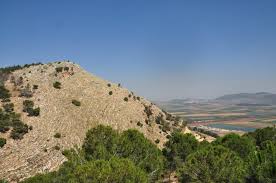 Wrong answer try again Jerusalem was the capital city it was called the city of David; it is considered the center of worship by both Judaism and Islam and  read more about Jerusalem in 2 Samuel 5:1-10
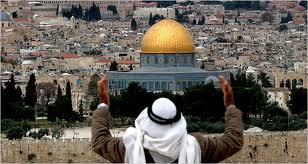 Right answer Sodom and Gomorrah  was considered a evil wicked city for additional information  read Genesis 13:10-12
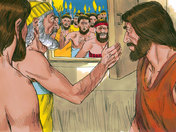 Bible Quiz (Where was I?)  click on the right  letter
Two trees were planted in the midst of me
I was known as a Paradise
I was a garden
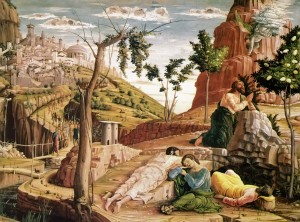 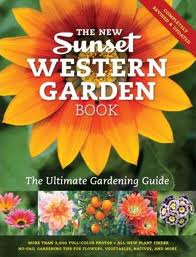 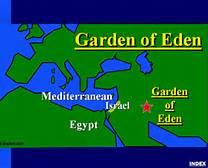 A . The Garden of  Gethsemane
C. Garden of Eden
B. Sunset Western Garden
Wrong answer try again the Garden of Gethsemane is where Jesus was betrayed by Judas and arrested by the Roman soldiers for additional information read  Mark 14:32
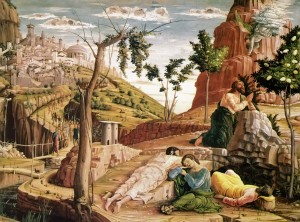 Wrong answer try again the Sunset Western Garden is not a biblical garden
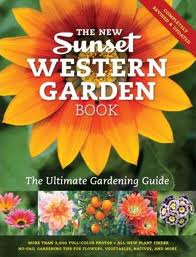 Right answer Eden was the home of  Adam and Eve the first man and woman for additional information read Genesis 2:8
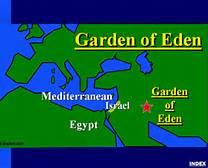 Bible Quiz (Where was I ?)
I am either known as a mountain or as a desert
I became very famous when the Hebrews came out of   
 Egyptian slavery
A very important event took place on me
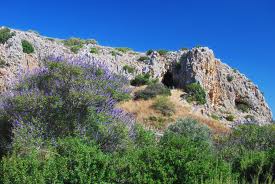 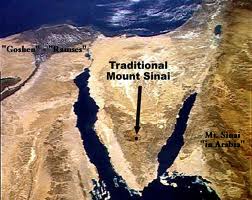 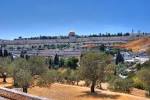 A. Mount Carmel
C. Mount  of Olives
B. Mount Sinai
[Speaker Notes: M. J. Darby Christian Education Outreach USA 2013    Start as a slide show click on  the right letter]
Wrong answer try again  Elijah battled the prophets of Baal on Mount Carmel for additional information read  1 Kings 18:17-40
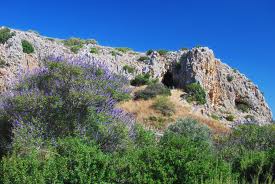 Right answer the  10 commandments were given to Moses on Mount Sinai read Exodus 19 and 20 for additional information on the 10 commandments and Mount Sinai
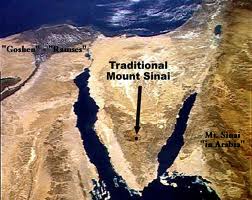 Wrong answer try again   the Mount of Olives  is located in Jerusalem;  the scripture says that after Jesus and his disciples observed the Last Supper  they sung a hymn and went out into the Mount of Olives read Matthew 26:26-30 for additional information
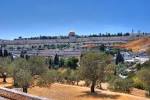 Bible Quiz ( Where was I ?) click on the right letter
I am the place where a very rich man lived
He was said to be one of the richest men who lived in the   
  East
I am the place where a lot of suffering took place
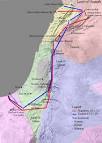 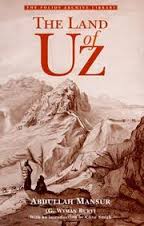 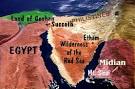 C. The Land of Goshen
A. Canaan  Land
B The Land of UZ
[Speaker Notes: M. J. Darby Christian Education Outreach USA 2013    Start as a slide show click on  the right letter]
Wrong answer According    to Wikipedia Canaan is what  is called modern day Israel, the Palestinian territories (including Gaza Strip), Lebanon, northwestern Jordan, and some western areas of Syria.  Canaan was   called the Promised Land read Genesis 17:1-8  for additional information
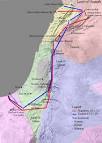 Right answer the land  of Uz was the home of Job read Job 1:1 for additional information
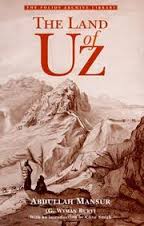 Wrong answer try again the Pharaoh assigned Joseph and his family to live in Goshen Land  until their exodus from Egypt  read Genesis 47:6 for additional information
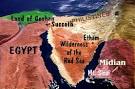 Bible Quiz (Where am I ?)  click on the right letter
I am the place of a very important meeting between   
 Jesus and his cousin
I am a very important body of water
I am the place where Naaman the Leper was healed
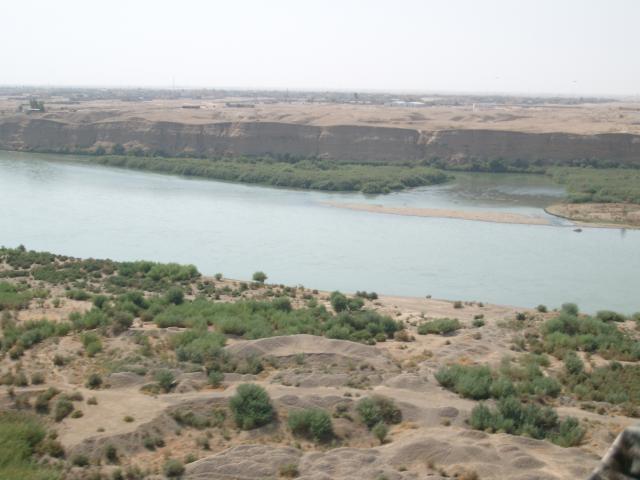 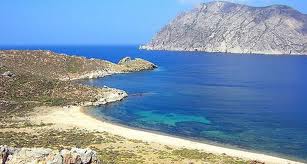 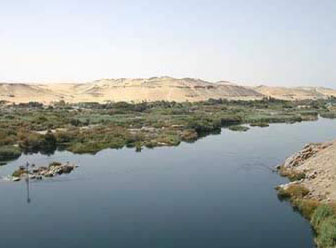 A. Euphrates River
B. Jordan River
B. Nile  River
[Speaker Notes: M. J. Darby Christian Education Outreach USA 2013    Start as a slide show click on  the right letter]
Wrong answer try again according  to Geneses 2:10-17 The Euphrates River is one of four rivers that is cited in the description of   Eden read Genesis 2:14 and Daniel 10:4 for further  input
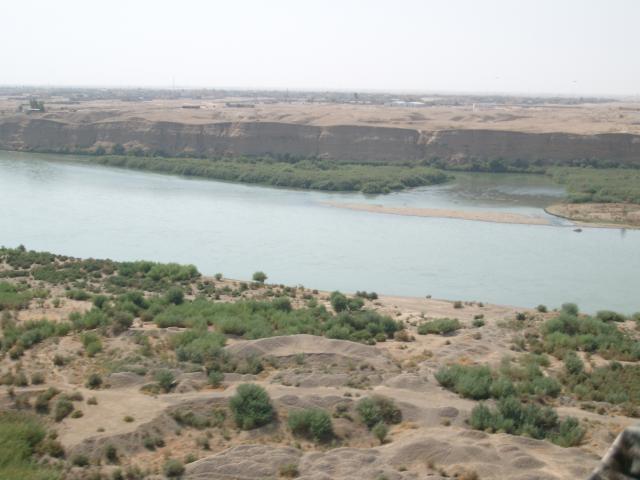 Wrong answer try again the Nile is referred to as the River  of Egypt read more about the Nile in 
Genesis 15:18
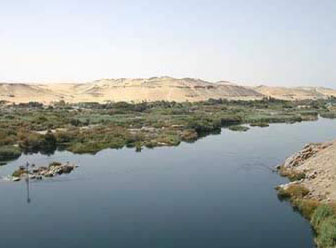 Right answer Jesus was baptized in the Jordan River read  II Kings 5:10 and Matthew 3:1-6 for additional information
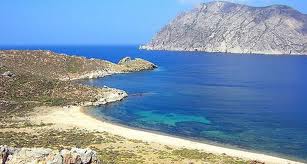 Bible Quiz ( Where was I? click on the right  letter
I was an isolated place
I am the place where the beloved disciple of Jesus was   
  exiled
I am an island
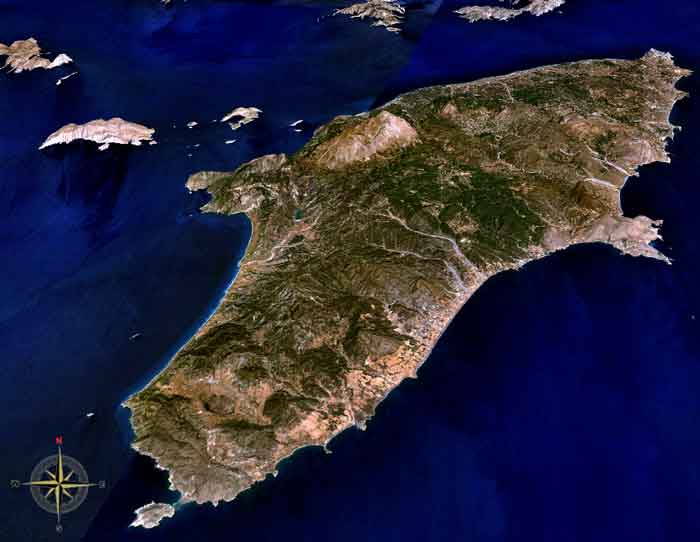 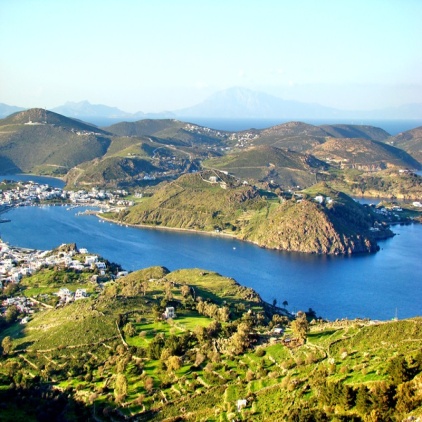 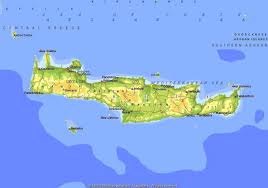 A.  The Isle of Rhode
B. The Isle of  Patmos
C.  The  Isle of  Crete
[Speaker Notes: M. J. Darby Christian Education Outreach USA 2013    Start as a slide show click on  the right letter]
Wrong  answer try again the Isle Rhode is one of the Islands that the apostle passed by during his missionary travels
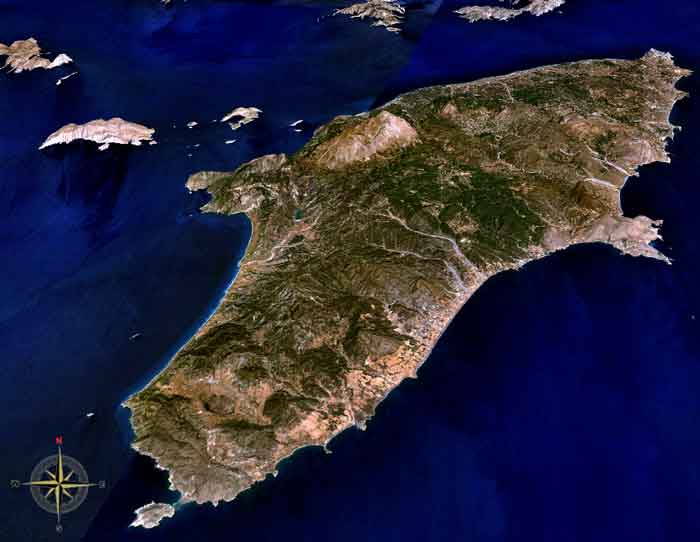 Right  answer  The Apostle John wrote the  book of Revelation on the Isle of Patmos read Revelation 1:9 for additional  information
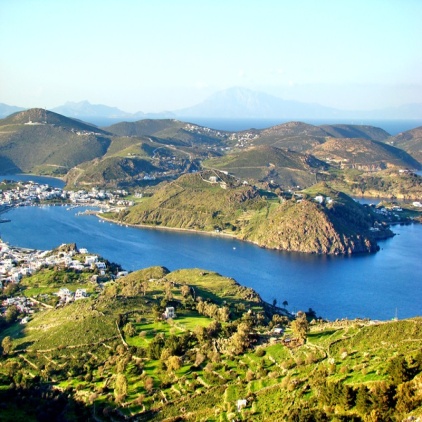 Wrong answer try again Paul sailed 
by the Isle of Crete as a prisoner when he was sailing toward Rome  to stand trial before Caesar. The ship broke into several pieces before reaching Rome but Paul and the other prisoners  survived they were able to find safety on dry land read Acts 27 and 28 for additional information
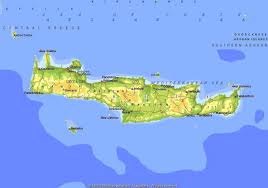 Bible Quiz  ( Where was I?) click on the right letter
I am a hill outside of Jerusalem
I am referred to as the place of the skull
Jesus was crucified here
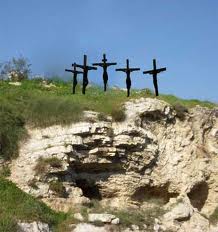 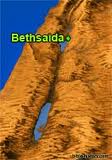 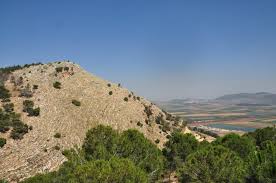 A.  Golgotha
B. Bethsaida
C. Nazareth
Right answer  Golgotha was  a popular Roman execution location read John 19:17 for additional information
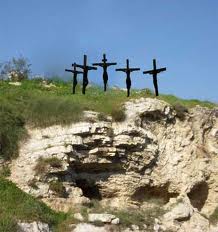 Wrong answer try again Bethsaida was located on the Northeastern Shore of  the Sea of Galilee Jesus fed the 5 thousand  in Bethsaida (Luke 9:10-17)
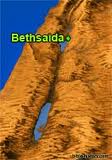 Wrong answer try again Nazareth  was the place where Jesus grew  up read Matthew 21:11, John 1:46 for additional information
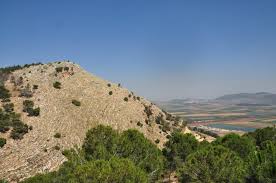 Bible Quiz click (Where was I?) click on the right letter
I am a city and I was conquered by David
 Nebuchadnezzar destroyed me
Cyrus rebuilt me
I am perhaps the most famous city in the world
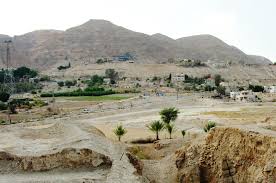 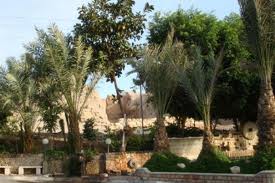 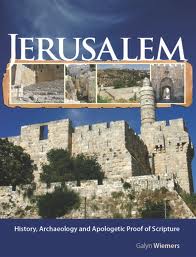 A.  Damascus
B.  Jericho
C.  Jerusalem
[Speaker Notes: M. J. Darby Christian Education Outreach USA 2013    Start as a slide show click on  the right letter]
Wrong answer try again Damascus was the place where the apostle Paul was converted read Acts 9:1-25	for additional information
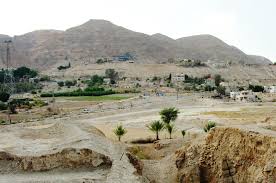 Wrong answer try again Jesus restored the sight of Bartimaeus in the city of  Jericho read 
Mark 10 :46-52 for additional insight
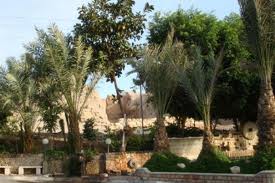 Right answer  Jerusalem  is  considered the center of world worship for both Judaism and Islam read 
 II Samuel 5: 6-7 for additional information on Jerusalem
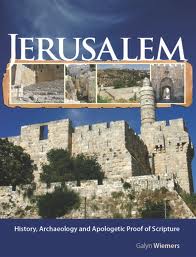 Bible Quiz (Where was I?) click on the right  letter
Rahab lived there
Spies were sent to bring back information
 I am the city where a very important battle was fought
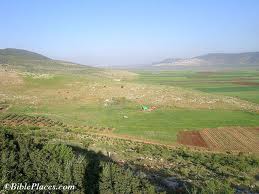 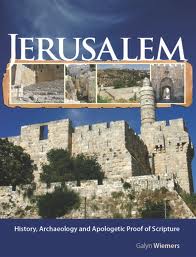 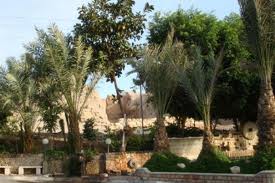 A. Cana
B. Jerusalem
C. Jericho
[Speaker Notes: M. J. Darby Christian Education Outreach USA 2013    Start as a slide show click on  the right letter]
Wrong answer try again Cana was the village where Jesus performed his first  miracle when he changed water to wine read John 2:1-11 for additional information
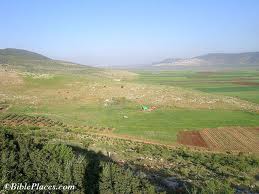 Wrong answer try again Jerusalem was the  Holy City where all of the great Jewish feasts where held read Luke 2:38-41 for additional information
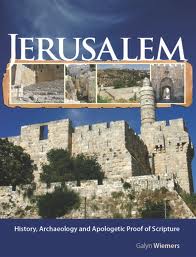 Right answer  read  Joshua 2:1-15, and Joshua 6:1-26 for additional information on Jericho
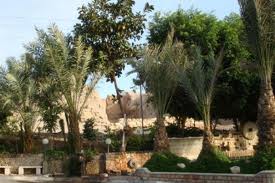 Bible Quiz click ( Where was I?) click on the right letter
I was much traveled in ancient biblical times
 I was a very famous road
 I am the road that the Apostle Paul was converted on
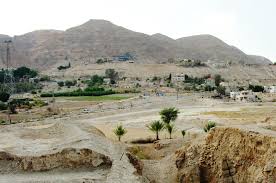 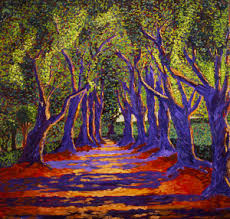 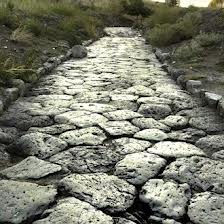 A. Damascus Road
C. Emmaus Road
B.  Jericho  Road
[Speaker Notes: M. J. Darby Christian Education Outreach USA 2013    Start as a slide show click on  the right letter]
Wrong answer try again The Jericho Road is where the story of the Good Samaritan took place; read Luke 10:29-37 for additional information
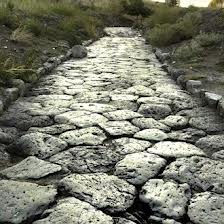 Wrong answer try again Jesus appeared on the Emmaus Road after his crucifixion; read Luke 24:13-35 for additional information
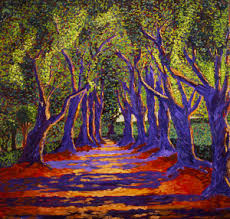 Right answer Paul was converted on the Damascus Road;   read  Acts 9:3-20 additional information
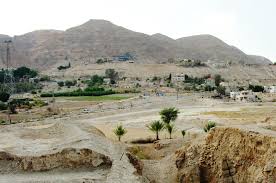 Bible Quiz (What Am I?)  click on the right letter
I was made out of gopher wood
I helped both men and beast find their way to safety
I was rained on for 40 days and 40 nights
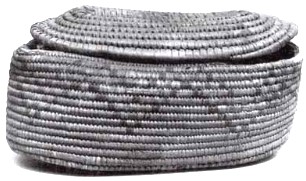 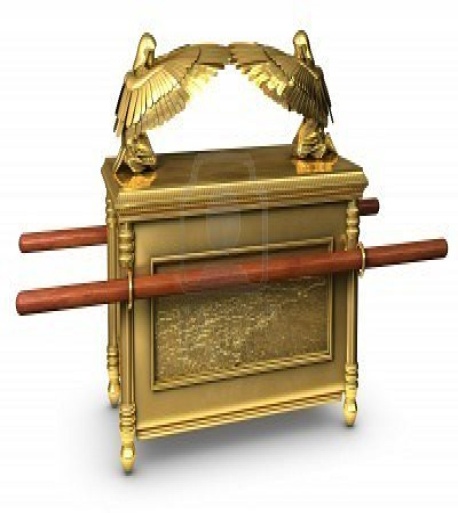 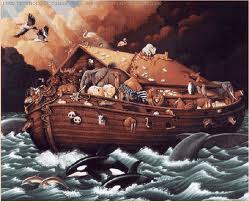 A. The Ark of the baby Moses
B. The  Ark of the Covenant
C.  Noah’s  Ark
[Speaker Notes: M. J. Darby Christian Education Outreach USA 2013    Start as a slide show click on  the right letter]
The wrong answer try again Moses’ mother placed him in a small ark and placed the ark in the river to save his life when he was an infant. Pharaoh’s daughter rescued  Moses from the ark; read  Exodus 2: 1-10 for additional information
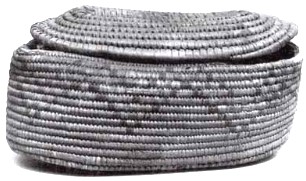 Right answer Noah built the ark for a safe haven for his family and other selected living things;  read 
Genesis 6,7 and 8 for additional information on Noah’s Ark
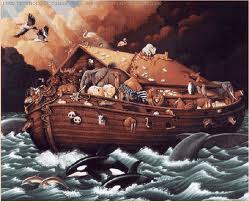 Wrong answer try again the Ark of the Covenant was a beautiful chest that  held the broken tablets of the 10 commandments , the book of the law, manna bread and the Rod of Aaron read Deuteronomy 31:26; Exodus 16:33, Number 17:10 for addition information
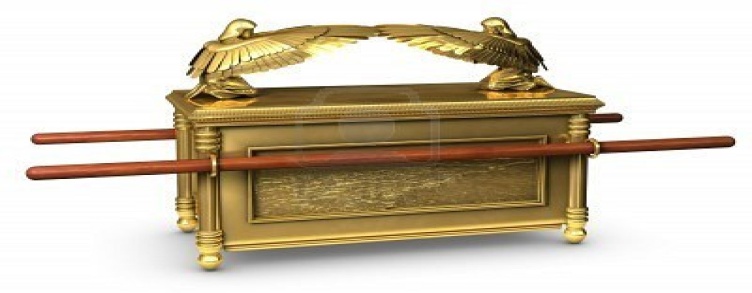 Bible Quiz( What am I?) click on the right letter
I was built with brick and stone
The people who built me were very proud
 Before I was built the whole earth spoke one language 
  and of one speech
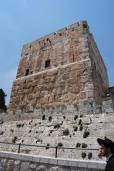 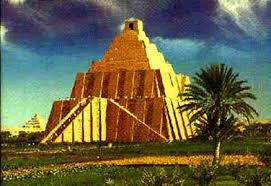 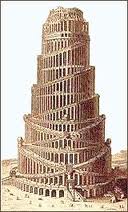 A . David’s  Tower
B.   Maya  Tower
C. Tower of Babel
[Speaker Notes: M. J. Darby Christian Education Outreach USA 2013    Start as a slide show click on  the right letter]
Wrong answer try again the Tower of David is mentioned in the Song of Solomon 4: 4
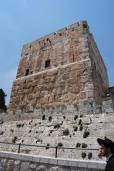 Wrong answer try again the Mayan Temple is not a biblical Temple
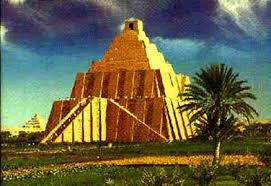 Right answer The Tower of Babel was destroyed  because of man’s pride   read  more about the Tower of Babel in Genesis 11
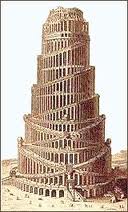 Bible Quiz  ( What  am I ?) click on the right letter
James talked about me
I have caused much joy and lots of pain
I am one of the smallest members of the body, yet I am  
 very powerful
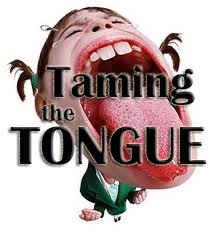 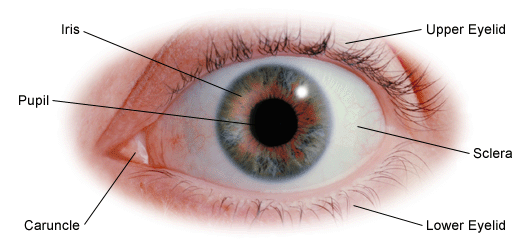 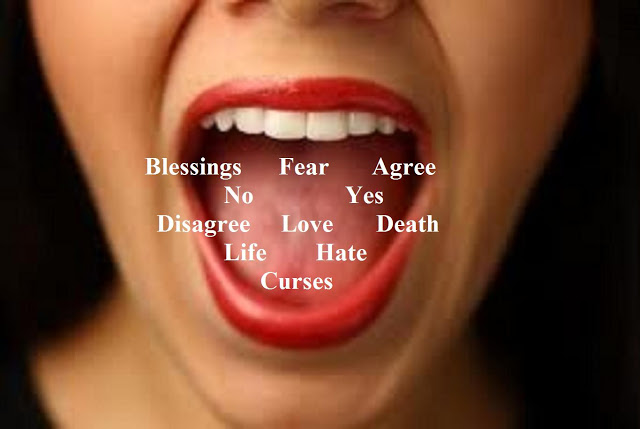 C. The Mouth
A. The Tongue
B.  Eye
[Speaker Notes: M. J. Darby Christian Education Outreach USA 2013    Start as a slide show click on  the right letter]
The right answer read  
James 1:26-27 for additional information on  the tongue
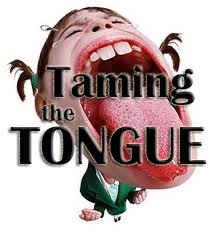 Wrong answer try again the eye  is mention numerous times in the bible read Genesis 3:5-6 for a reference  concerning  the eyes of Adam and Eve
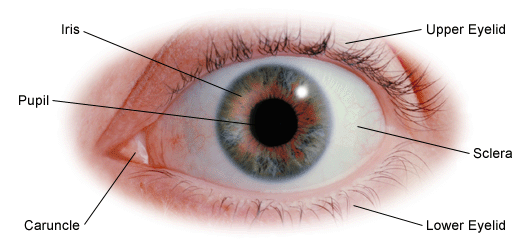 Wrong answer try again the mouth is mention many times in the bible; read Romans10:9-10 for a very good reference concerning the mouth and salvation
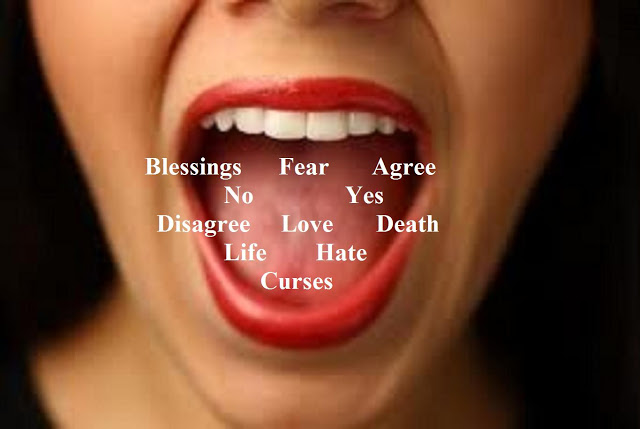 Bible Quiz (What am I?)  click on the right letter
I was used by the Roman government
I was a symbol of evil to the Roman government, but a   
 symbol of hope and salvation to mankind
I have a very distinct shape
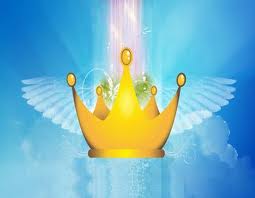 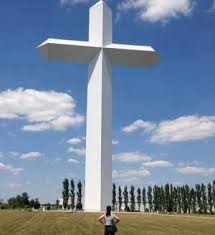 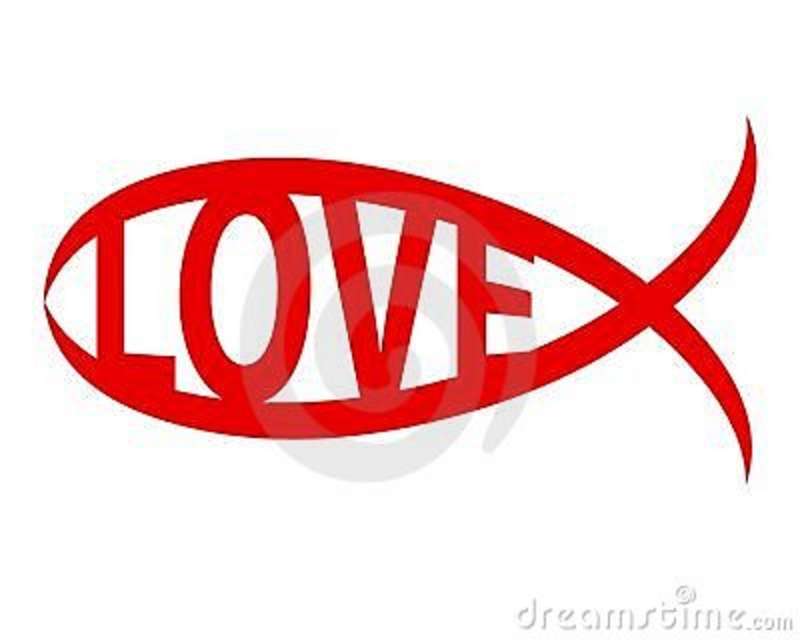 A.  The Crown of Glory
B. The Cross
C. The sign of the fish
[Speaker Notes: M. J. Darby Christian Education Outreach USA 2013    Start as a slide show click on  the right letter]
Wrong answer try again the fish is used as a sign of evangelism Jesus made many references to  fish such as his comments in Matthew 4:19 where he told his disciples that he would make them fishers of men
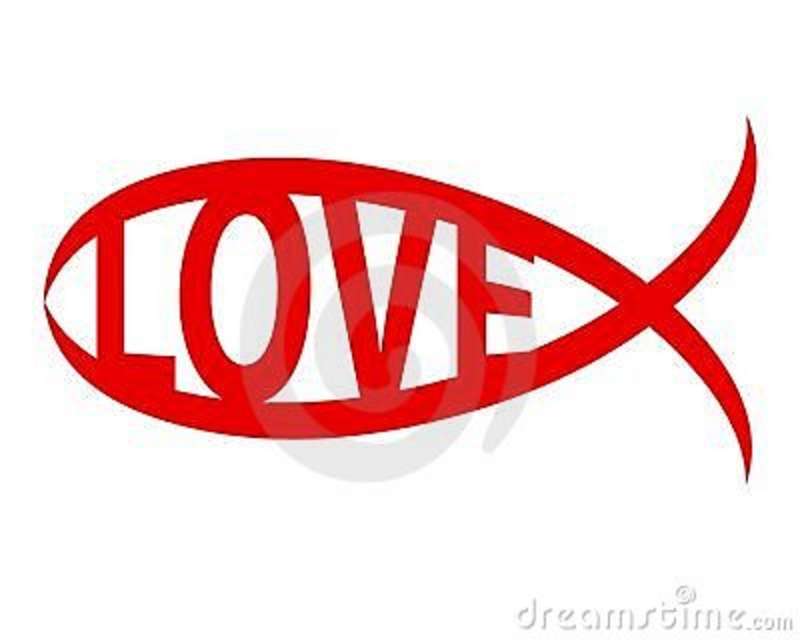 Right answer the cross was a symbol of pain, suffering, and triumphant, it is through the shedding of blood on the cross that   men, women, boys and girls receive salvation through confessing with their mouth and  believing in  their heart that Jesus Christ is Lord and Savior read more about the cross. In  l Corinthians 1:17 and Hebrews 9:11-15
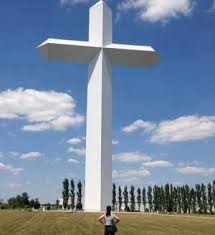 Wrong answer try again the bible talks about a Crown of Glory that will never fade away; read 1 Peter 5:4 for further information
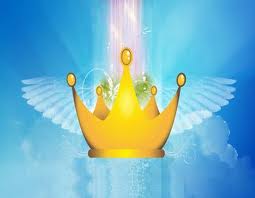 Bible Quiz  (What am I?) click on the right letter
I am a symbol of glory
Priests and kings wore me
The bible says the righteous shall receive me when the  
 chief shepherd appears
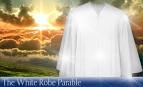 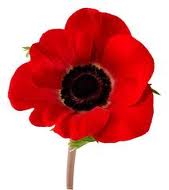 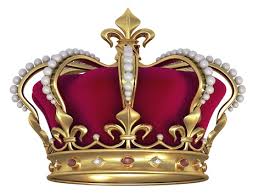 A .  White Robe
B. The  Rose of Sharon
C The Crown of  Glory
[Speaker Notes: M. J. Darby Christian Education Outreach USA 2013    Start as a slide show click on  the right letter]
Wrong answer try again the bible refers to robes that were made white when they were washed in the blood of the lamb; the lamb is a reference to  Jesus Christ  read Revelation 7:14 for further information
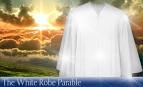 Wrong answer try again the Song of Solomon 2:1 says “I am the rose of Sharon and the Lilly of the valleys.” The rose is a symbol of love  and beauty
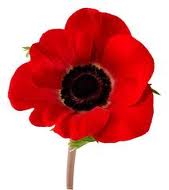 Right answer  read more about  the crown in I Corinthians 9:25;
 I Peter 5:4; II Timothy 4:8 The Bible refers to the Crown of Glory, the Crown of Life, and the Crown of righteousness. A Crown symbolize the final reward of all Christians
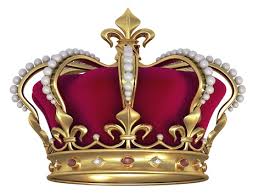 Bible  Quiz  (What am I?) click on the right answer
I serve a very important function in Christian worship
The disciples observed me
I am known by two very distinct symbols
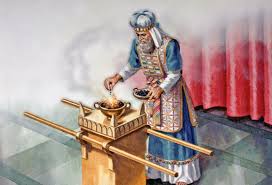 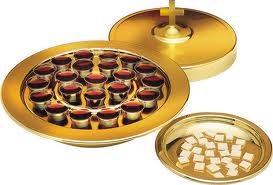 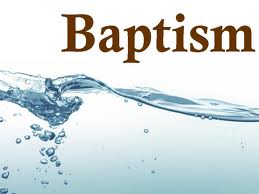 A. Sacrifice Offering
The Lord’s Supper
C. Baptism
[Speaker Notes: M. J. Darby Christian Education Outreach USA 2013    Start as a slide show click on  the right letter]
Wrong answer try again the Old Testament sacrificial system was a system of Atonement for sin.  Men, Women, boys and girls no longer need an earthly priest to make intercession all believers have a mediator in Jesus Christ. It is through the blood sacrifice of Jesus that we are purged of our sins; read Leviticus 17:11, Hebrews 9:13-14 for further information
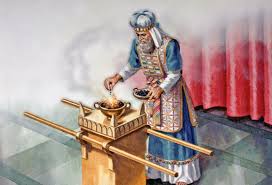 Right answer read  about the Lord's Supper in 1 Corinthians11:20-29. Jesus said that believers should observe the Lord’s Supper on a regular basis
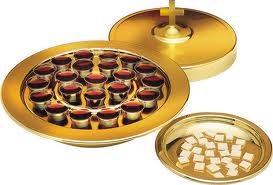 Wrong answer try again Baptism symbolized dying to sin and rising to a new life in Jesus Christ read 
John 1:26-33 and Mark 1:9-11
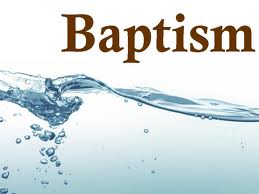 Bible Quiz (What am I?) click on the right letter
I am an ancient ceremony
I symbolize the new life
A man in the wilderness performed me
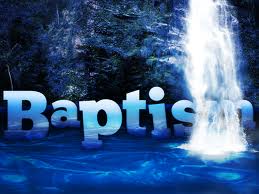 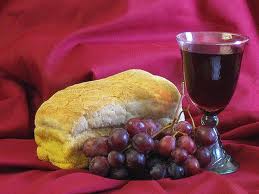 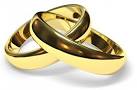 A. The Lord’s Supper
B. The Institution of Marriage
C. Baptism
[Speaker Notes: M. J. Darby Christian Education Outreach USA 2013    Start as a slide show click on  the right letter]
Wrong answer try again the bread in the Lord’s supper symbolized the broken body of Jesus and the wine symbolized the blood of Jesus that was shed on the cross for 
the forgiveness of sin read                  1 Corinthians 11:27-32 for additional insight
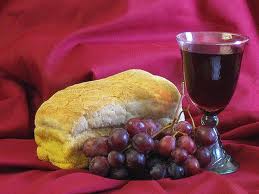 Wrong answer try again Marriage is the oldest institution on earth the bible says in Matthew 19:5-6  that man should leave his father and mother  and shall cleave  to his wife and they twain shall become one.  Those who are  in a true Christian marriage are protected against sexual diseases  and are in an environment  where children can be properly nurtured; Marriage is between a Man and a Woman
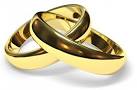 Right answer Jesus gave the great commission in Matthew 28: 18-20  he says :All power is given unto me in heaven and earth  Go ye therefore and teach all nations , baptizing them in the name of the Father and of the Son and the Holy Ghost  Teaching them to observe all things whatsoever I have commanded you: and, lo I am with you always even unto the end of the world  read more about Baptism in Mark 1:1-5
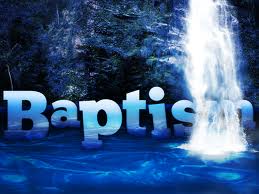 Bible  Quiz( What am I?) click on the right letter
I have caused a lot of pain and heartache
 I am universal, everyone is affected by me
 I cause people to feel guilty
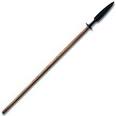 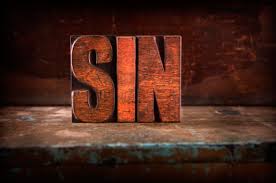 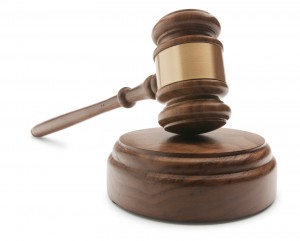 A. The Javelin
B. Sin
C. Judgment
[Speaker Notes: M. J. Darby Christian Education Outreach USA 2013    Start as a slide show click on  the right letter]
Wrong answer try again a Javelin was a symbol of war King Saul casted a Javelin toward David in a fit of rage read about the incident in 
1 Samuel 18: 6-12
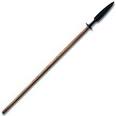 Right answer Sin is disobeying or falling short of the standard of God the standard of God  are his laws, commandments and percepts; read more about sin in Genesis 3:1-24 , Romans 3:23 and Psalms 51:5
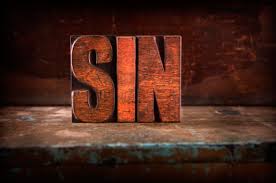 Wrong answer try again The judgment of God is universal  Philippians 2: 10 says “That at the name of Jesus every knee should bow, of things in heaven, and things in earth, and things under the earth 11 And that every tongue should confess that Jesus Christ is Lord to the glory of God and the  Father
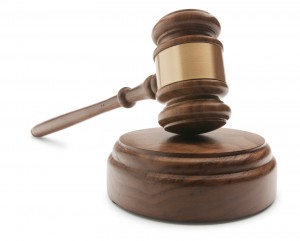 Bible Quiz (What am I?) click on the right  letter
I bring people together
Jesus constantly talked about me
I am discussed in John 3:16
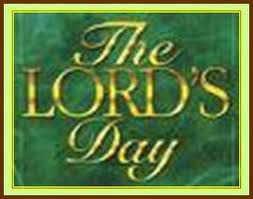 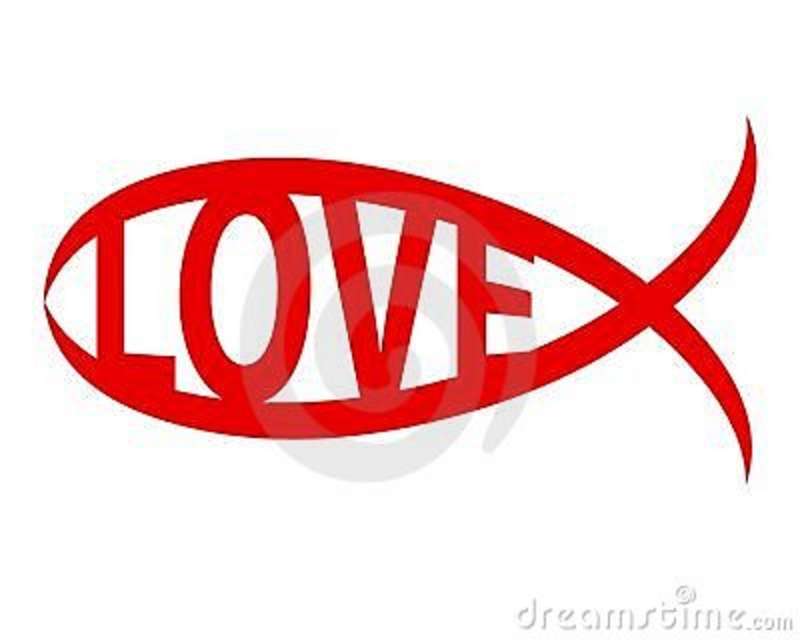 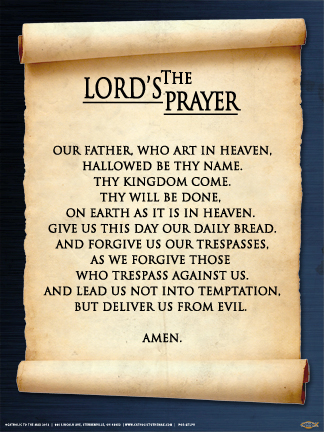 A. The Lord’s Supper
B The Sign of  the fish
C. The Lord’s  Prayer
[Speaker Notes: M. J. Darby Christian Education Outreach USA 2013    Start as a slide show click on  the right letter]
Wrong answer try again Christians observe Sunday as the Lord’s Day; Sunday  was  the day Jesus arose from the dead
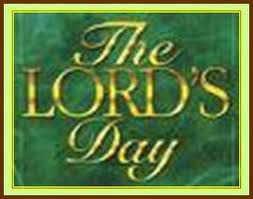 Right answer Jesus encouraged his followers to love one another  read  
 I Corinthians 13
 for additional insight on love
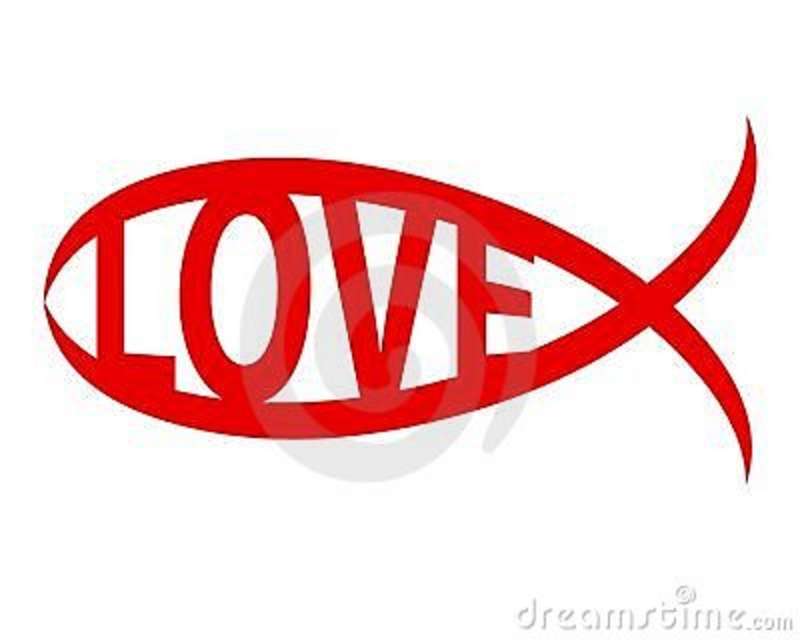 Wrong answer try again The Lord’s Prayer is referred to as the model prayer the first section of the prayer  acknowledges God as the father;  the second section of prayer request that our physical needs be met, the third section of the prayer request that our spiritual needs be met;  read Matthew  6: 9-13 for further information on the prayer
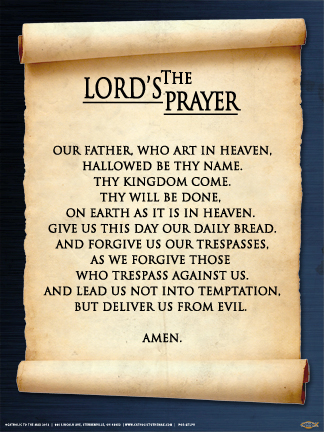 Bible Quiz (What am I?) click on the right letter
I am a product of the Love
People who possess me are better equipped to live the  
 Christian  life
Paul discussed me in Galatians
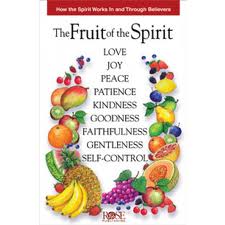 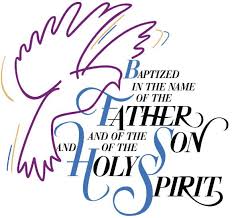 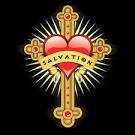 A. The Fruit of the Spirit
B. The Holy Spirit
C. Salvation
[Speaker Notes: M. J. Darby Christian Education Outreach USA 2013    Start as a slide show click on  the right letter]
Right answer  The Fruit of the Spirit are the characteristics and qualities of Jesus Christ; read more the fruit of the Spirit in Galatians 5:22-25
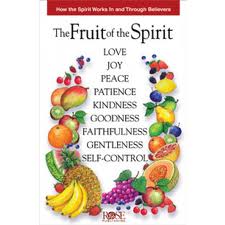 Wrong answer  try again The Holy Spirit is the spirit of Jesus Christ, The Holy Spirit is the source of all of  the spiritual gifts read John 14:16-19; 26-31 for further insight
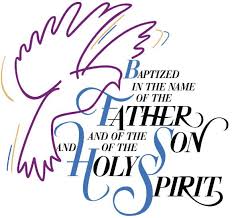 Wrong answer try again Salvation is the most  essential gift of all human beings the bible says that we will all spend eternity some where either in heaven or hell. John 3: 16 says  “For God so loved the world , that he gave his only begotten Son , that whosoever believeth in him should not perish, but have everlasting life”. Roman’s 10:9 says  “That if thou shalt confess with thy mouth the Lord Jesus, and shalt believe in thine heart that God hath raised him from the dead thou shalt be saved”
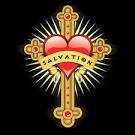 This ends the Bible Quiz. The information credits are listed on slides  123 through 136. Please review each of the first 122 slides for valuable scripture information. For further resources, contact Reverend Micheal J. Darby at 910 352-8943, or send an email to:  jonah68@gmail.com
Scripture Credits
Kings Bible Nelson Press Nashville, Tennessee 1976
Dockrey Karen, Godwin, Johnnie and Phyllis The Student Bible 
Dictionary Holman Bible Publishers 1993
Martin William C  The Layman’s Bible Encyclopedia, The   
 Southwestern Company Nashville, Tennessee 1964
Image Credits
Thomas 
http://www.bing.com/images/search?q=Thomas+of+the+bible&qs=n&form=QBIR&pq=thomas+of+the+bible&sc=8-19&sp=-1&sk=
John
http://www.bing.com/images/search?q=John+of+the+bible&qs=n&form=QBIR&pq=john+of+the+bible&sc=8-17&sp=-1&sk=
Paul
http://struckbygrace.files.wordpress.com/2011/02/apostle-paul.jpg
Moses
http://www.bing.com/images/search?q=+Moses+of+the+bible&qs=n&form=QBIR&pq=moses+of+the+bible&sc=8-18&sp=-1&sk=
Image Credits
Job
http://www.bing.com/images/search?q=job+of+the+Bible&qs=n&form=QBIR&pq=job+of+the+bible&sc=0-0&sp=-1&sk=
Stephen
http://www.bing.com/images/search?q=Stephen+of+the+Bible&qs=n&form=QBIR&pq=stephen+of+the+bible&sc=8-20&sp=-1&sk=
Paul
http://www.bing.com/images/search?q=Paul++of+the+Bible&qs=n&form=QBIR&pq=paul+of+the+bible&sc=8-17&sp=-1&sk=
James
http://www.bing.com/images/search?q=James+of+the+bible&qs=n&form=QBIR&pq=james+of+the+bible&sc=8-18&sp=-1&sk=
John the Baptist
http://www.bing.com/images/search?q=john+the+baptist&qs=AS&sk=&FORM=QBIR&pq=john%20the%20baptit&sc=8-15&sp=1&qs=AS&sk=
Jacob
http://www.bing.com/images/search?q=Jacob+of+the+bible&qs=n&form=QBIR&pq=jacob+of+the+bible&sc=8-18&sp=-1&s
Image Credits
Isaac
http://www.bing.com/images/search?q=Isaac++of+the+Bible&qs=n&form=QBIR&pq=isaac+of+the+bible&sc=8-18&sp=-1&sk=
Samson
http://www.bing.com/images/search?q=Samson++of+the+Bible&FORM=HDRSC2
John
http://www.bing.com/images/search?q=Saint+John++of+the+Bible&qs=n&form=QBIR&pq=saint+john+of+the+bible&sc=8-23&sp=-1&sk=
Noah
http://www.bing.com/images/search?q=Noah+of+the+bible&qs=n&form=QBIR&pq=noah+of+the+bible&sc=8-17&sp=-1&sk=
Lot 
http://search.babylon.com/?q=Bible+Lot&s=img&rlz=0&babsrc=HP_Prot
David
http://www.bing.com/images/search?q=David+of+the+bible&qs=n&form=QBIR&pq=david+of+the+bible&sc=8-18&sp=-1&sk=#a
Image Credits
Nicodemus
http://www.bing.com/images/search?q=nicodemus&qs=PA&sk=&FORM=QBIR&pq=nicodemis&sc=8-9&sp=1&qs=PA&sk=
Peter
http://search.babylon.com/?q=Peter+of+the+Bible&s=img&rlz=0&babsrc=HP_Prot
Joseph
http://www.bing.com/images/search?q=Joseph+of+the+Bible&qs=n&form=QBIR&pq=joseph+of+the+bible&sc=8-19&sp=-1&sk=
Pontius Pilot
http://www.bing.com/images/search?q=Pontius+Pilot&qs=n&form=QBIR&pq=pontius+pilot&sc=8-13&sp=-1&sk=
 Barabbas
http://www.bing.com/images/search?q=+Barabbas+of+the+Bible&qs=n&form=QBIR&pq=barabbas+of+the+bible&sc=6-21&sp=-1&sk=#view=
Judas Iscariot
http://www.bing.com/images/search?q=Judas+Iscariot&qs=n&form=QBIR&pq=judas+iscariot&sc=8-14&sp=-1&sk=
Image Credits
Methuselah
http://www.bing.com/images/search?q=Methuselah+of+the+Bible&qs=n&form=QBIR&pq=methuselah+of+the+bible&sc=5-23&sp=-1&sk=
 Joshua
http://www.bing.com/images/search?q=+Joshua+of+the+Bible&qs=n&form=QBIR&pq=joshua+of+the+bible&sc=8-19&sp=-1&sk=
Adam
http://www.bing.com/images/search?q=the+biblical+adam&qs=HS&form=QBIR&pq=&sc=8-0&sp=2&sk=HS1
Nazareth
http://www.bing.com/images/search?q=Nazareth+of+the+Bible&qs=n&form=QBIR&pq=nazareth+of+the+bible&sc=7-21&sp=-1&sk=
Jerusalem
http://www.bing.com/images/search?q=Jerusalem+of+the+Bible&qs=n&form=QBIR&pq=jerusalem+of+the+bible&sc=8-22&sp=-1&sk=
Sodom and Gomorrah
http://www.bing.com/images/search?q=+Sodom+and+Gomorrah+of+the+Bible&qs=n&form=QBIR&pq=sodom+and+gomorrah+of+the+bible&sc
Image Credits
The Garden of  Gethsemane
http://www.bing.com/images/search?q=The+Garden+of++Gethsemane&go=&qs=bs&form=QBIR
Sunset Western Garden
http://www.bing.com/images/search?q=Sunset+Western+Garden&qs=n&form=QBIR&pq=sunset+western+garden&sc=8-21&sp=-1&sk=
Garden of Eden
http://www.bing.com/images/search?q=Garden+of+Eden&qs=n&form=QBIR&pq=garden+of+eden&sc=8-14&sp=-1&sk=
Cannon Land
http://www.bing.com/images/search?q=+Canaan++Land&qs=n&form=QBIR&pq=canaan+land&sc=8-11&sp=-1&sk=
The Land of UZ
http://www.bing.com/images/search?q=Bible+Land+of+UZ&qs=n&form=QBIR&pq=bible+land+of+uz&sc=1-16&sp=-1&sk=
The Land of Goshen
http://www.bing.com/images/search?q=The+Land+of+Goshen&qs=n&form=QBIR&pq=the+land+of+goshen&sc=7-18&sp=-1&sk=
Image Credits
The Isle of Rhode
http://www.bing.com/images/search?q=The+Isle+of+Rhode&qs=n&form=QBIR&pq=the+isle+of+rhode&sc=3-17&sp=-1&sk=
The Isle of  Patmos
http://search.babylon.com/?q=The+Isle+of++Patmos&babsrc=HP_Prot&s=img&rlz=0&as=0&ac=0
The  Isle of  Crete
http://www.bing.com/images/search?q=the%20isle%20of%20crete&pc=conduit&ptag=AFF8FCD07ACE04DD0A6F&form=CONTLB&conlogo=CT3210127&ShowAppsUI=1
Tigris River
http://www.bing.com/images/search?q=Tigris+River&qs=n&form=QBIR&pq=tigris+river&sc=8-12&sp=-1&sk=
 Jordan River
http://www.bing.com/images/search?q=Jordan+River+Israel+Map&FORM=RESTAB
Nile  River
http://www.bing.com/images/search?q=Nile++River&go=&qs=bs&form=QBIR
Image Credits
Golgotha
http://www.bing.com/images/search?q=Golgotha&qs=n&form=QBIR&pq=golgotha&sc=8-8&sp=-1&sk=Golgotha
Bethsaida
http://www.bing.com/images/search?q=bethsaida+israel&qs=IM&form=QBIR&pq=bethsaida&sc=8-9&sp=3&sk=IM2
Nazareth
http://www.bing.com/images/search?q=nazareth&go=&qs=bs&form=QBIR
Damascus
http://www.bing.com/images/search?q=Damascus&FORM=HDRSC2
Jericho  
http://www.bing.com/images/search?q=Jericho&qs=n&form=QBIR&pq=jericho&sc=8-7&sp=-1&sk=
Jerusalem
http://www.bing.com/images/search?q=Jerusalem&qs=n&form=QBIR&pq=jerusalem&sc=8-9&sp=-1&sk=
Image Credits
Cana
http://www.bing.com/images/search?q=Cana&qs=n&form=QBIR&pq=cana&sc=8-4&sp=-1&sk=
Mount Carmel
http://www.bing.com/images/search?q=Mount+Carmel&qs=n&form=QBIR&pq=mount+carmel&sc=8-12&sp=-1&sk=
Mount Sinai 
http://www.bing.com/images/search?q=Mount+Sinai+&qs=n&form=QBIR&pq=mount+sinai+&sc=8-12&sp=-1&sk=
Mount  of Olives
http://www.bing.com/images/search?q=Mount++of+Olives&qs=n&form=QBIR&pq=mount+of+olives&sc=8-15&sp=-1&sk=
Golgotha
http://www.bing.com/images/search?q=Golgotha&qs=n&form=QBIR&pq=golgotha&sc=8-8&sp=-1&sk=
Bethsaida
http://www.bing.com/images/search?q=Bethsaida&qs=n&form=QBIR&pq=bethsaida&sc=8-9&sp=-1&sk=
Image Credits
Nazareth
http://www.bing.com/images/search?q=Nazareth&qs=n&form=QBIR&pq=nazareth&sc=8-8&sp=-1&sk=
 Jericho Road
http://www.bing.com/images/search?q=+Jericho+Road&qs=n&form=QBIR&pq=jericho+road&sc=8-12&sp=-1&sk=
Damascus Road
http://www.bing.com/images/search?q=Damascus+Road&qs=n&form=QBIR&pq=damascus+road&sc=8-13&sp=-1&sk=
Emmaus Road
http://www.bing.com/images/search?q=Emmaus+Road&qs=n&form=QBIR&pq=emmaus+road&sc=8-11&sp=-1&sk=
The Ark of the baby Moses
http://www.bing.com/images/search?q=The+Ark+of+the+baby+Moses&qs=n&form=QBIR&pq=the+ark+of+the+baby+moses&sc=0-0&sp=-1&sk=
The  Ark of the Covenant
http://www.bing.com/images/search?q=The++Ark+of+the+Covenant&qs=n&form=QBIR&pq=the+ark+of+the+covenant&sc=8-23&sp=-1&sk=
Image Credits
Noah’s  Ark
http://www.bing.com/images/search?q=+Noah%E2%80%99s++Ark&qs=n&form=QBIR&pq=noah%E2%80%99s+ark&sc=8-10&sp=-1&sk=
David’s Tower
http://www.bing.com/images/search?q=David%E2%80%99s+Tower&qs=n&form=QBIR&pq=david%E2%80%99s+tower&sc=4-13&sp=-1&sk=
Maya Tower
http://www.bing.com/images/search?q=Maya+Tower&qs=n&form=QBIR&pq=maya+tower&sc=8-10&sp=-1&sk=
Tower of Babel
http://www.bing.com/images/search?q=Tower+of+Babel&qs=n&form=QBIR&pq=tower+of+babel&sc=8-14&sp=-1&sk=
The Tongue
http://www.bing.com/images/search?q=taming+the+tongue&qs=n&form=QBIR&pq=taming+the+tongue&sc=8-17&sp=-1&sk=
The Mouth
http://www.bing.com/images/search?q=mouth&qs=n&form=QBIR&pq=mouth&sc=8-5&sp=-1&sk=
Image Credits
The eye
http://www.bing.com/images/search?q=the+eye&qs=n&form=QBIR&pq=the+eye&sc=8-7&sp=-1&sk=
The Crown of Glory
http://www.bing.com/images/search?q=The+Crown+of+Glory&qs=n&form=QBIR&pq=the+crown+of+glory&sc=8-18&sp=-1&sk=
The Cross
http://www.bing.com/images/search?q=The+Cross&qs=n&form=QBIR&pq=the+cross&sc=8-9&sp=-1&sk=
The sign of the fish
http://www.bing.com/images/search?q=The+sign+of+the+fish&qs=n&form=QBIR&pq=the+sign+of+the+fish&sc=3-20&sp=-1&sk=
White Robe
http://www.bing.com/images/search?q=White+Robe&qs=n&form=QBIR&pq=white+robe&sc=8-10&sp=-1&sk=
 The  Rose of Sharon
http://www.bing.com/images/search?q=The++Rose+of+Sharon&qs=n&form=QBIR&pq=the+rose+of+sharon&sc=8-18&sp=-1&sk=
Image Credits
The Crown of  Glory
http://www.bing.com/images/search?q=The+Crown+of++Glory&qs=n&form=QBIR&pq=the+crown+of+glory&sc=8-18&sp=-1&sk=
A. Sacrifice Offering
http://www.bing.com/images/search?q=A.+Sacrifice+Offering&qs=n&form=QBIR&pq=a.+sacrifice+offering&sc=0-0&sp=-1&sk=
The Lord’s Supper
http://www.bing.com/images/search?q=The+Lord%E2%80%99s+Supper&qs=n&form=QBIR&pq=the+lord%E2%80%99s+supper&sc=8-17&sp=-1&sk=
Baptism
http://www.bing.com/images/search?q=Baptism&qs=n&form=QBIR&pq=baptism&sc=8-7&sp=-1&sk=
Marriage
http://cdn1.russellmoore.com/2013/05/wedding-rings.jpg
The Javelin
http://www.bing.com/images/search?q=spears+and+javelins&qs=n&form=QBIR&pq=spears+and+javelins&sc=0-13&sp=-1&sk=
Image Credits
Sin
http://www.bing.com/images/search?q=+Sin&qs=n&form=QBIR&pq=sin&sc=8-3&sp=-1&sk=
Judgment
http://www.bing.com/images/search?q=Judgment&qs=n&form=QBIR&pq=judgment&sc=8-8&sp=-1&sk=
The Lord’s Day
http://www.bing.com/images/search?q=The+Lord%E2%80%99s+Day&qs=n&form=QBIR&pq=the+lord%E2%80%99s+day&sc=8-14&sp=-1&sk=
The Fruit of the Spirit